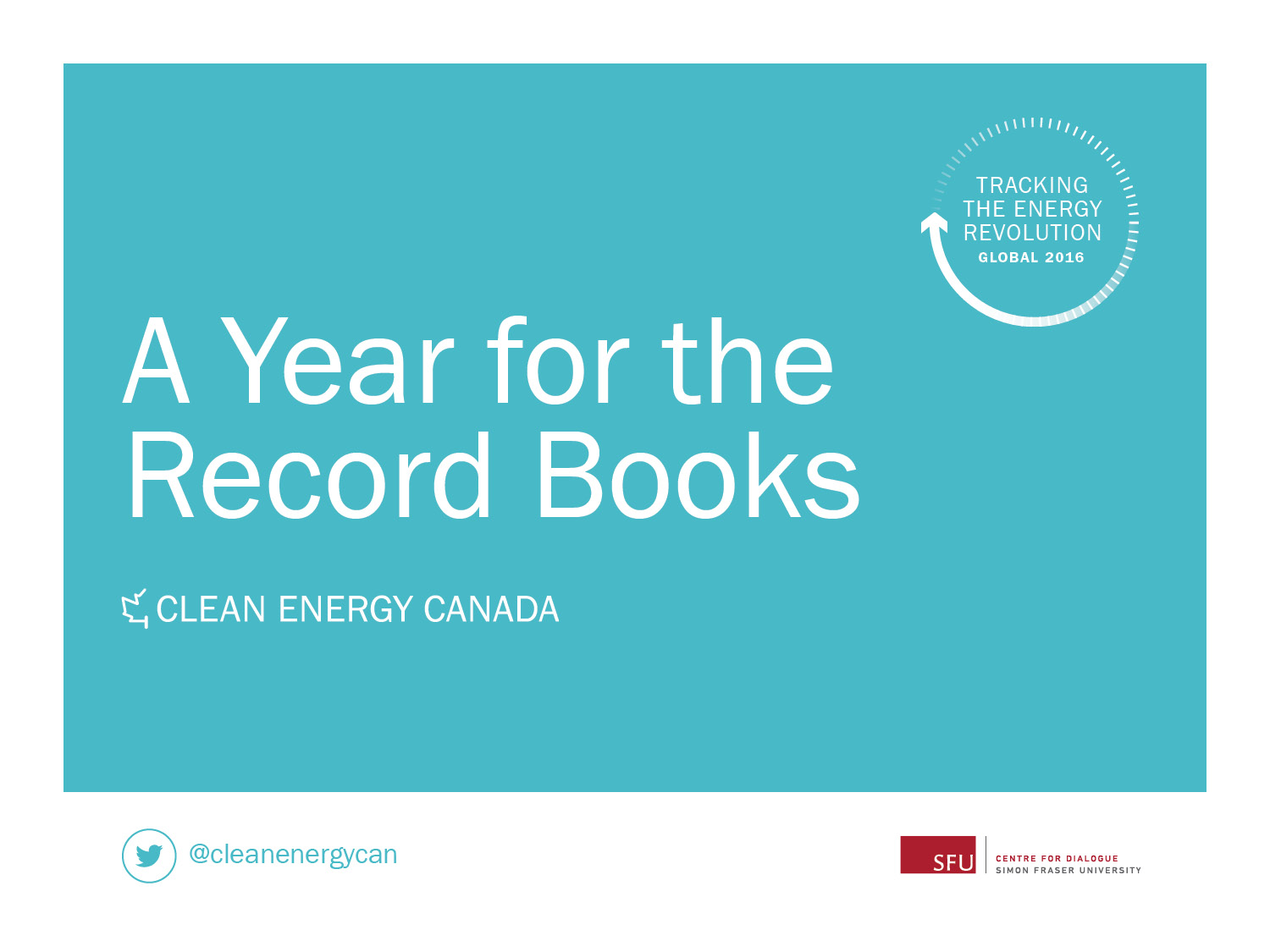 Outline
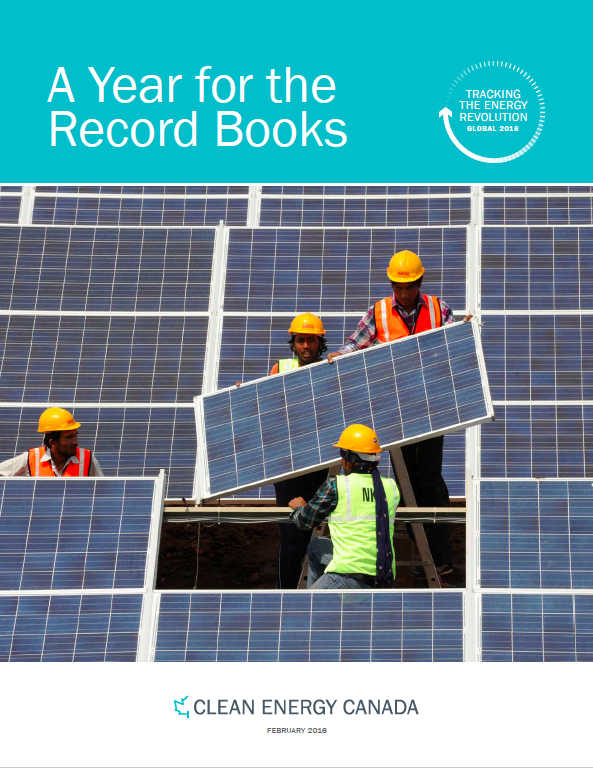 Introductions 
Overview of Global Trends 
Panel Discussion
Audience Q&A
Duration: 60 minutes
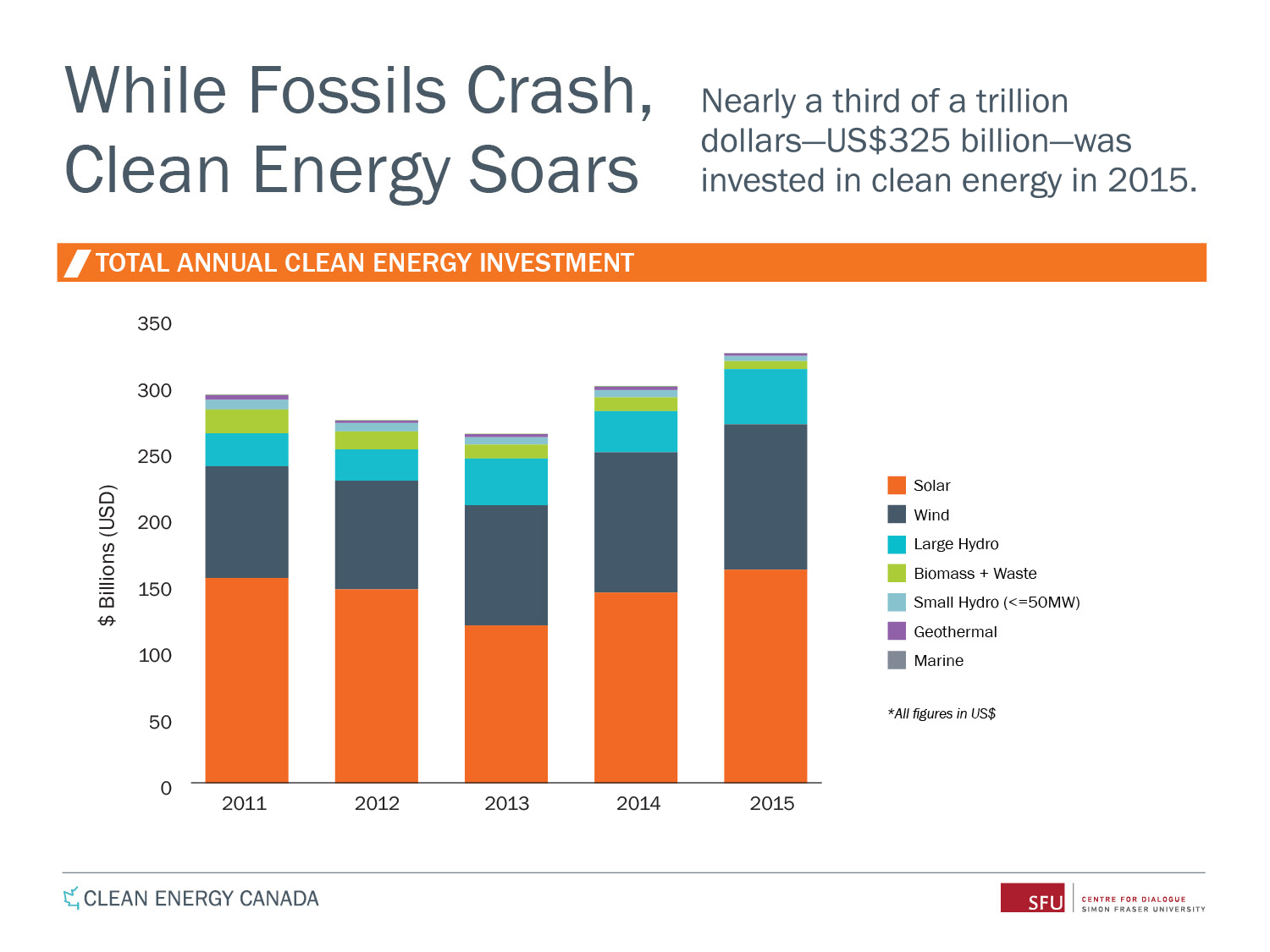 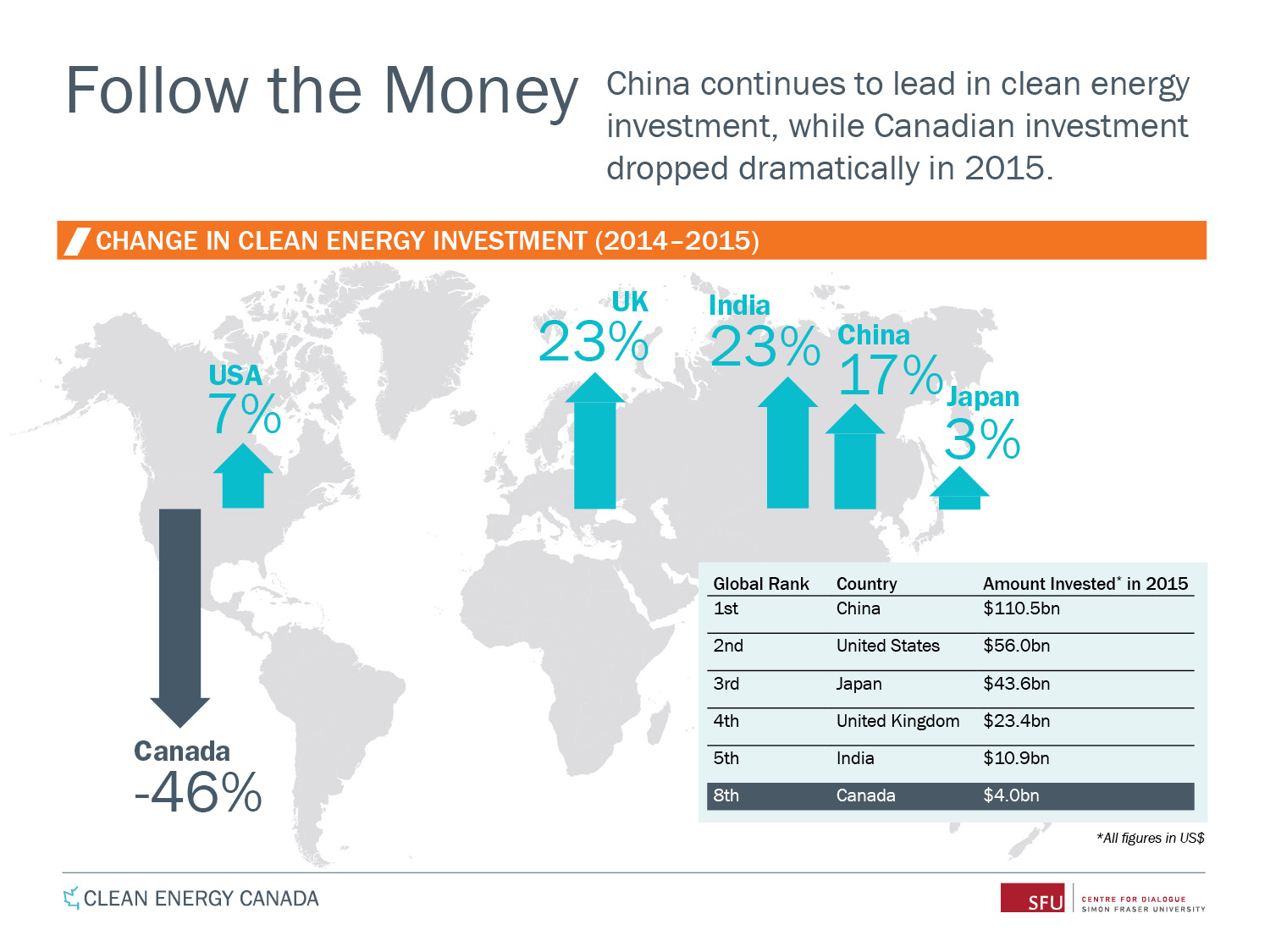 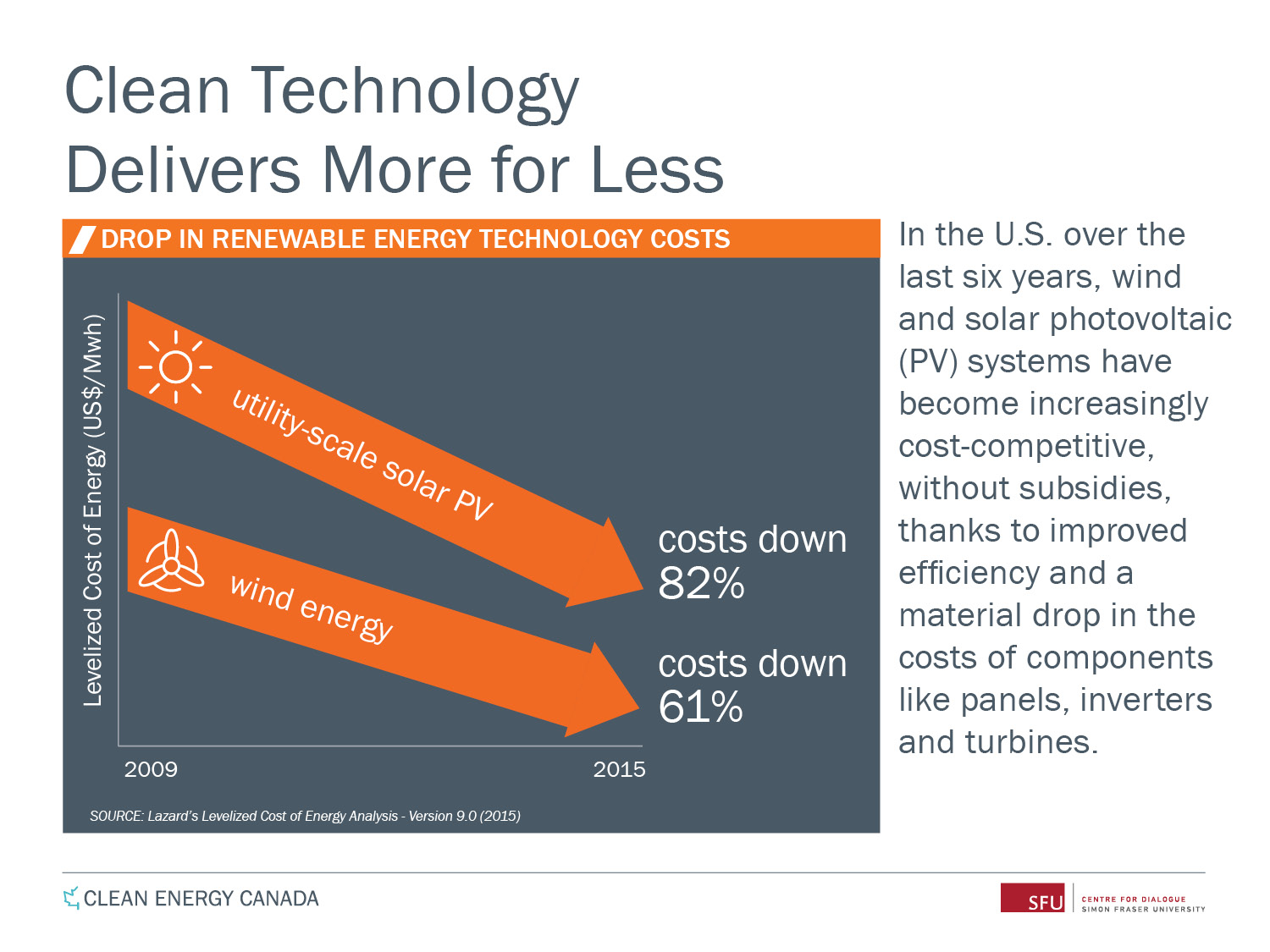 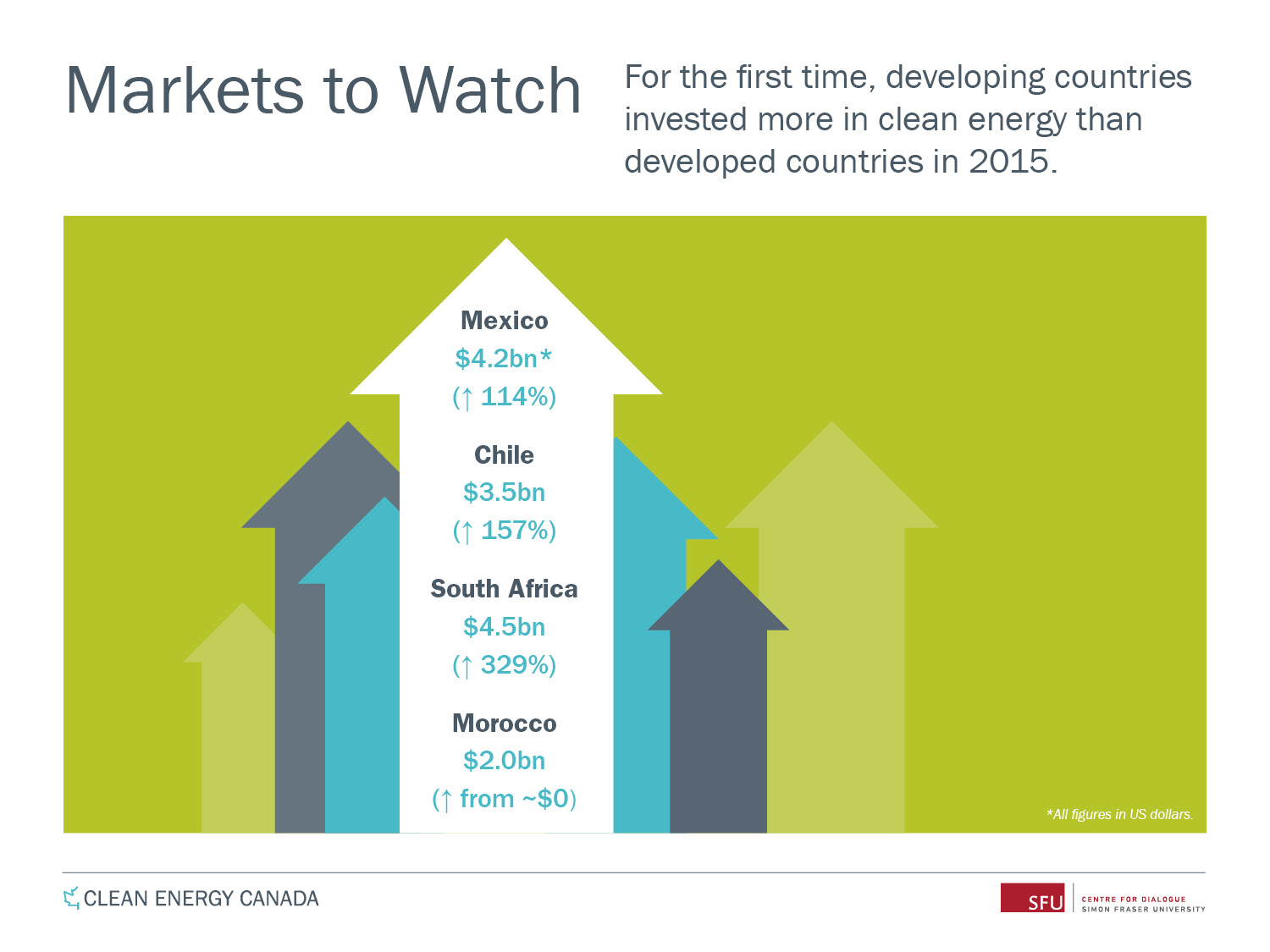 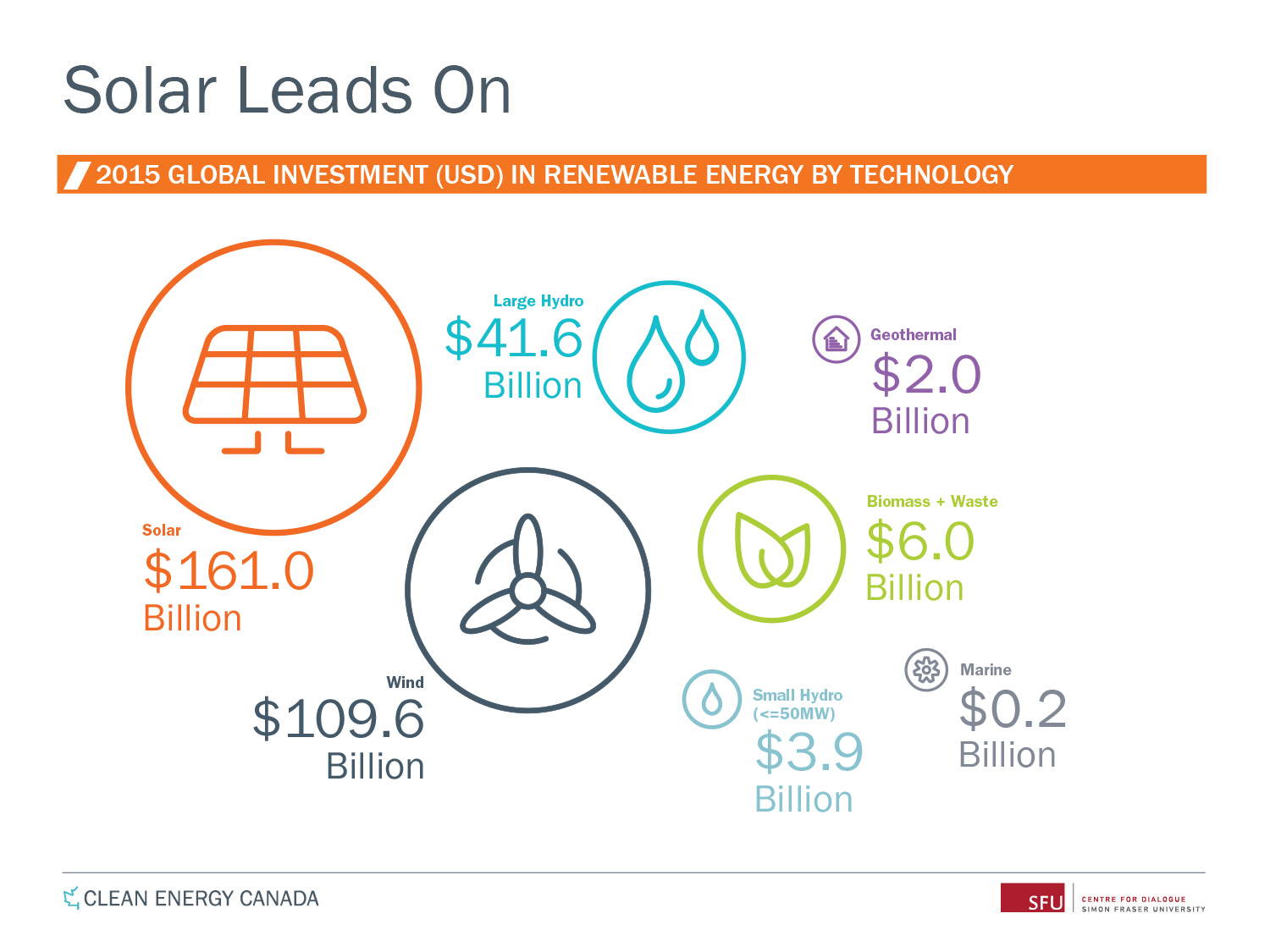 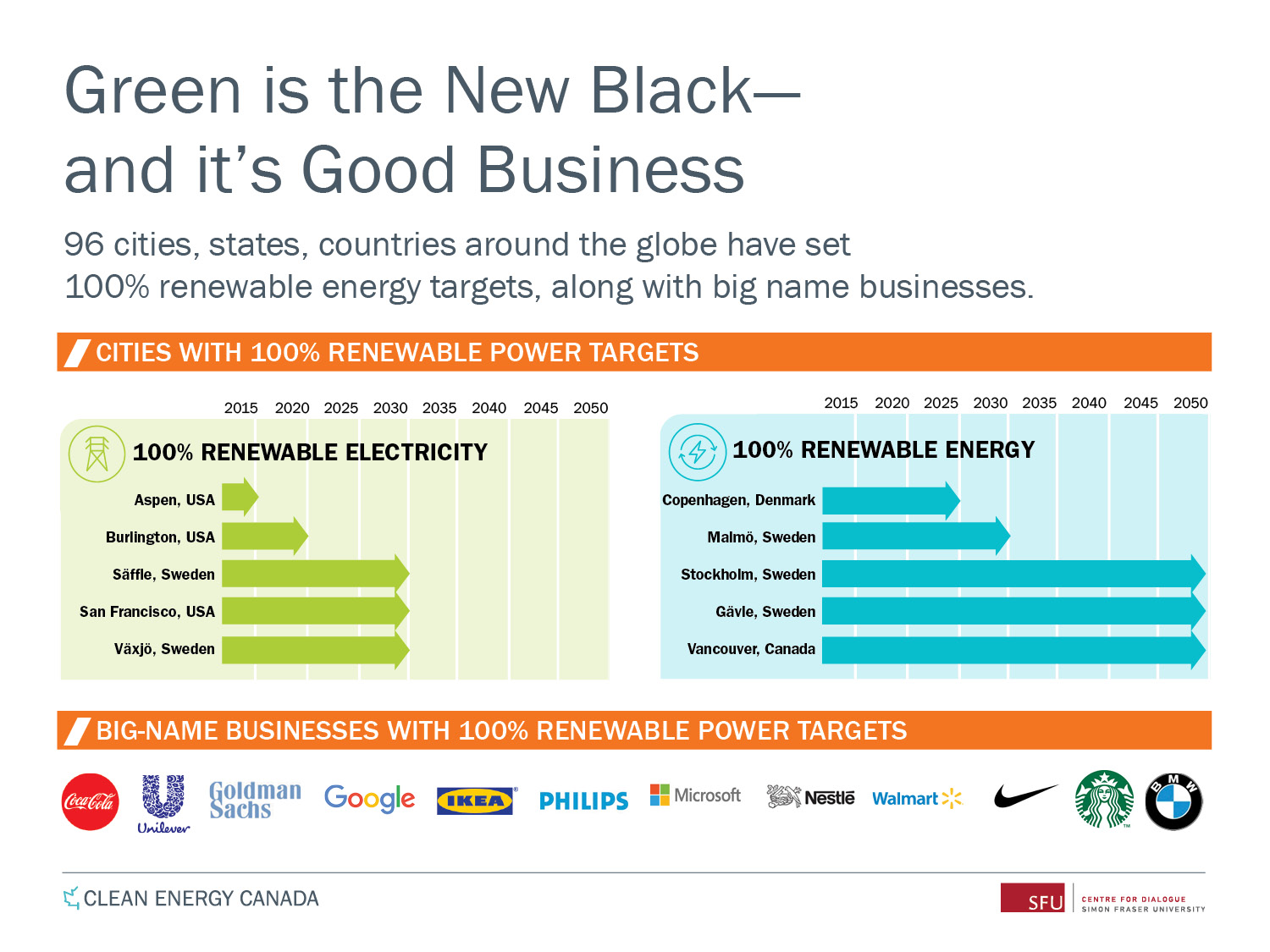 Our Panelists
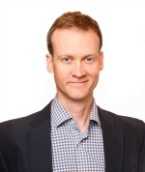 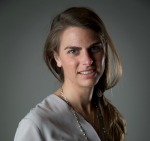 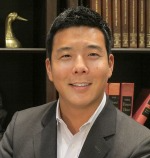 Pictured above (left to right): 

Amy Grace, Bloomberg New Energy Finance (@AmyGraceWind)
Hando Kang, SkyPower Global (@HandoKang)
Dan Woynillowicz, Clean Energy Canada (@danwoy)
Julia Kilpatrick, Clean Energy Canada (@juliakilpat)
Join the conversation by using #CEQuarterly